Українська мова – державна мова України
Скільки є у світі квітів — стільки є у світі мов
Мова барвиста, мова багата, рідна і тепла, як батьківська хата. Для кожного народу, кожної нації найближчою і найдорожчою є його рідна мова. Рідною мовою української нації є українська мова.
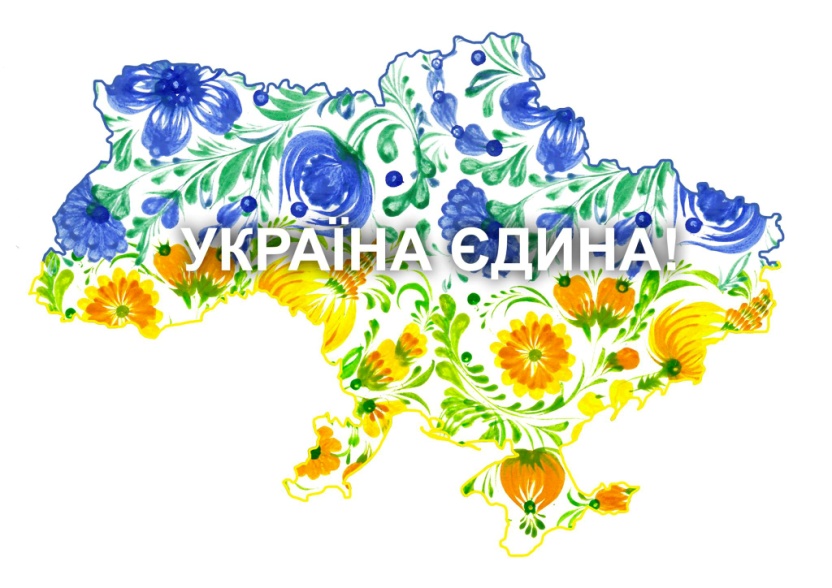 Як море починається з річки, так українське слово – з писемності. Наше слово набирало сили на пергаментах Нестора-Літописця, шліфувалося у творах Григорія Сковороди, Івана Мазепи, поглиблювалось під пером Івана Котляревського, особливо Тараса Шевченка
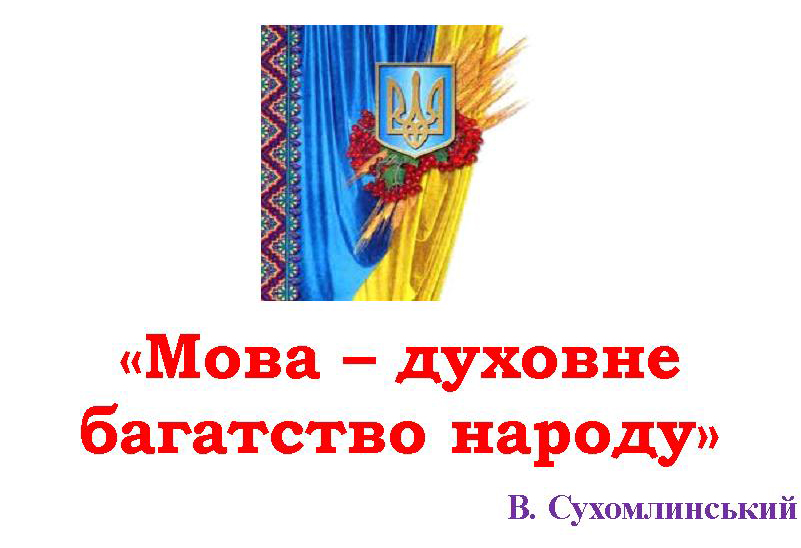 Сьогодні українською мовою розмовляють близько 45 мільйонів людей, і вона входить до другого десятка найпоширеніших мов світу.
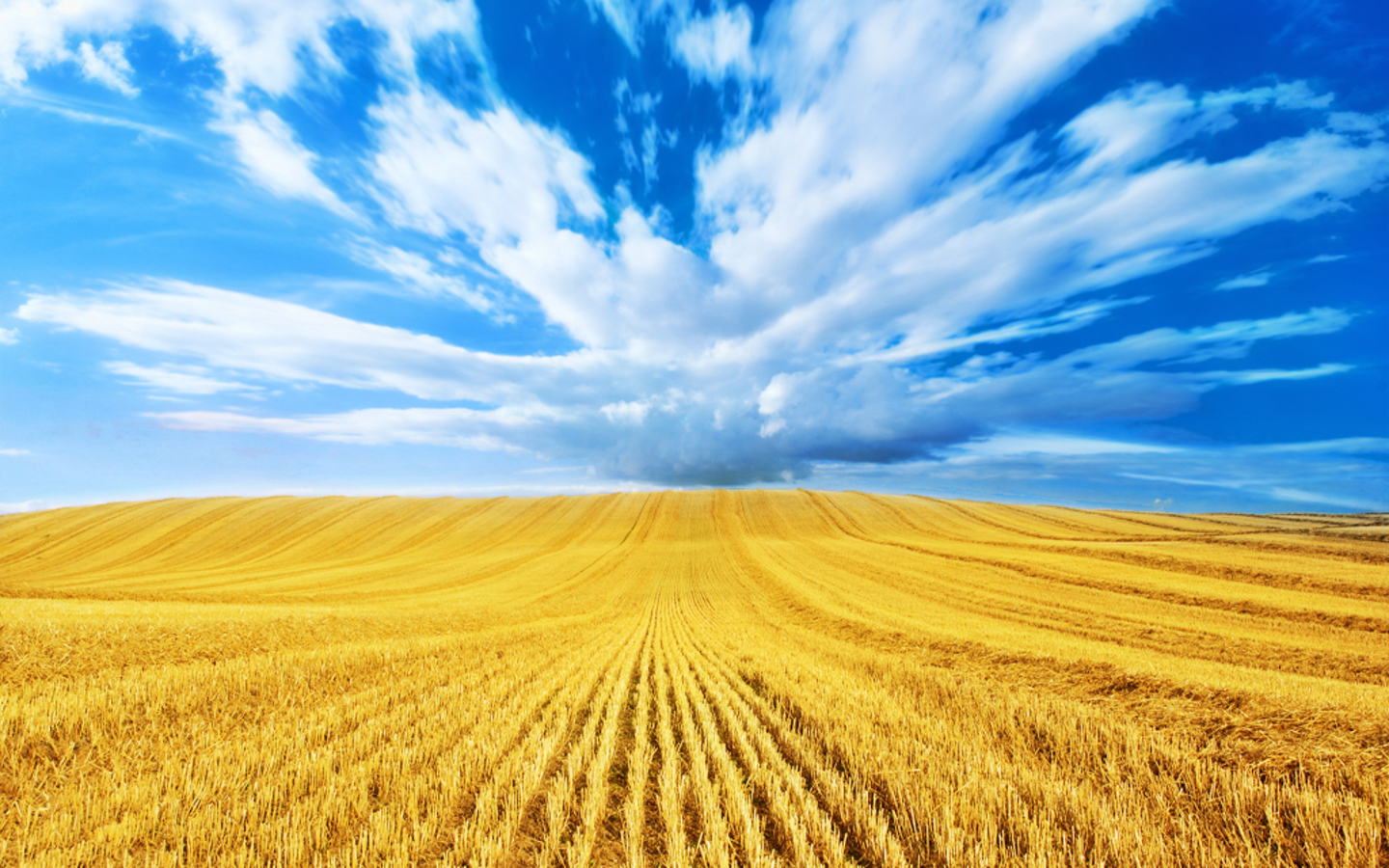 Мова – це великий дар природи. У світі налічується близько трьох тисяч мов. Наш народ створював свою мову віками. Її багатство і красу, витонченість і мелодійність визнано в усьому світі. 1928 року  у Парижі на Міжнародному конкурсі мов українська мова посіла ІІІ місце.
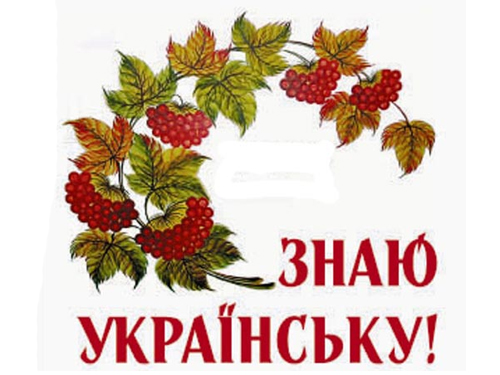 Українська мова вважається наймилозвучнішою у світі. Вона дивує й захоплює багатством словника, безмежністю форм, плинністю. Цією мовою були написані неперевершені твори Шевченка, Франка, Лесі Українки, Коцюбинського.
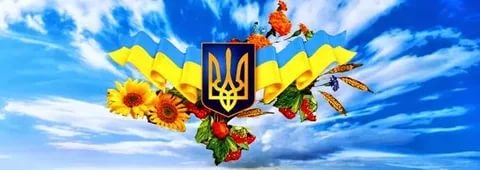 Вислови  про  мову українських  письменників
Людина, яка втратила свою мову, – неповноцiнна, вона другорядна в порiвняннi з носiєм рiдноï мови.
     Павло Мовчан
Мова – це не просто спосiб спiлкування, а щось бiльш значуще. Мова – це всi глибиннi пласти духовного життя народу, його iсторична пам’ять, найцiннiше надбання вiкiв, мова – це ще й музика, мелодика, фарби, буття, сучасна, художня, iнтелектуальна i мисленнєва дiяльнiсть народу.
     Олесь Гончар
«Кожне слово рідної мови, - писав Василь Сухомлинський, - має своє обличчя, як у квітки, у нього свій неповторний аромат і відтінок барви, - а цих відтінків кожна барва має тисячі».
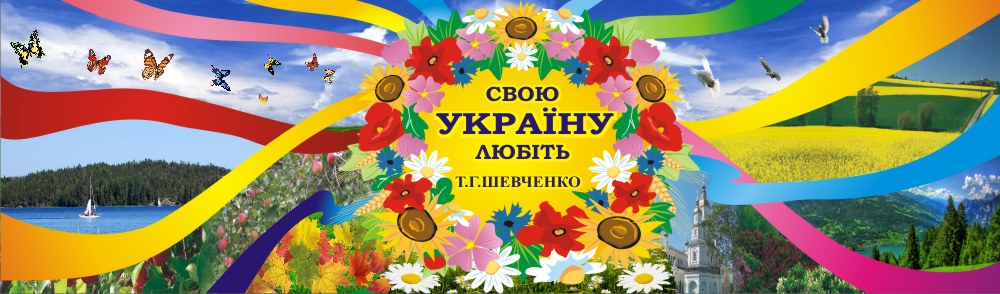 Прислів'я і приказки про рідну мову й слово
Для кожного його мова — найкраща й найсолодша.
Хто мови своєї цурається, хай сам себе стидається.
Птицю пізнати по пір'ю, а людину по мові.
Будь господарем своєму слову. 
Мовивши слово, треба бути йому паном.
Слово старше, ніж гроші
Душа мудреця в його мові.
ЛЮБІТЬ РІДНУ МОВУ
Мова — краса спілкування, 
Мова — як сонце ясне, 
Мова — то предків надбання, 
Мова — багатство моє.
Мова — то чиста криниця, 
Де б'є, мов сльоза, джерело, 
Мова — це наша світлиця, 
Вона як добірне зерно.
Мова — державна перлина, 
Нею завжди дорожіть: 
Без мови немає країни — 
Мову, як матір, любіть!
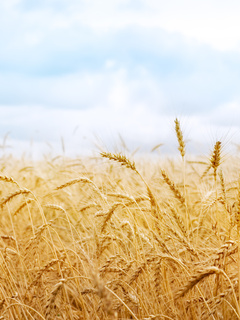